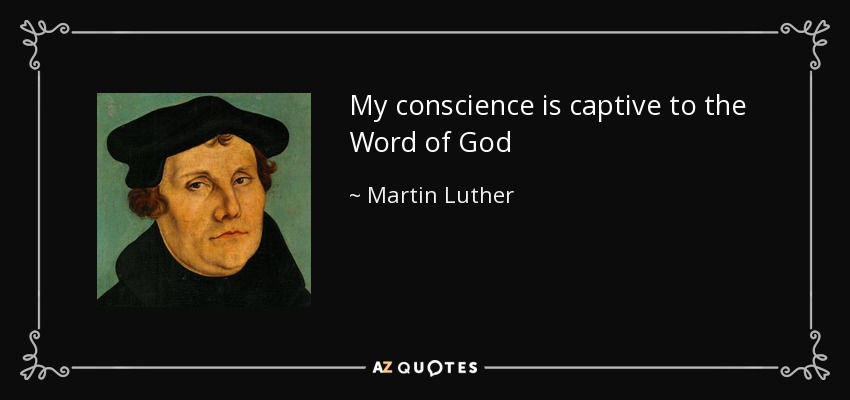 HEBREWS 13:17
Obey them that have the rule over you, and submit yourselves: for they watch for your souls, as they that must give account, that they may do it with joy, and not with grief: for that is unprofitable for you.
HEBREWS 13:18
Pray for us: for we trust we have a good conscience, in all things willing to live honestly.
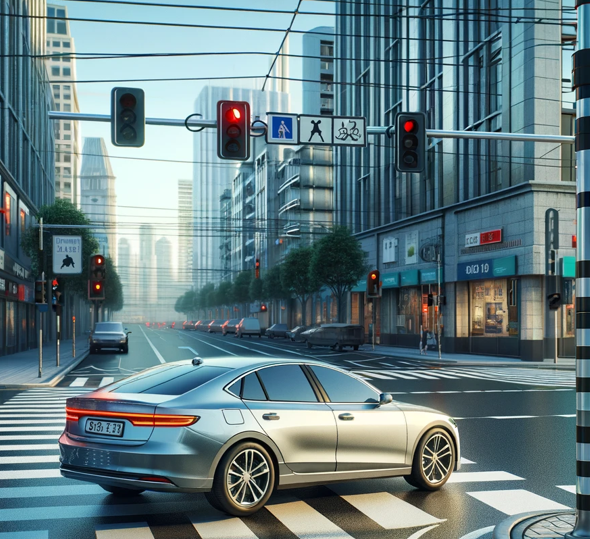 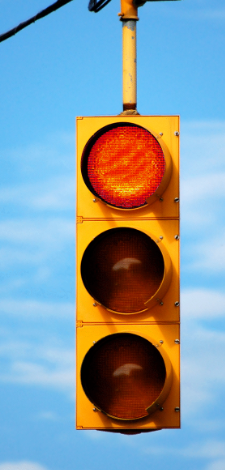 What is Conscience?
54-0321  WHAT.THINK.YE.OF.CHRIST_  CHICAGO.IL  SUNDAY_
«  E-16       †        I used to think, when I was little boy, and how the first little story you--and the little girl, either, that ever told your mother, there's a conscience there, said, "Don't do this, little boy. That's wrong. Don't do that."
You remember when you smoked that little corn silk cigarette out behind the old fireplace, and eat some coffee to keep mother from smelling it on your breath?
"Have you been smoking?"
"No, mama," and the conscience begin to say, "Don't do this; that's wrong."
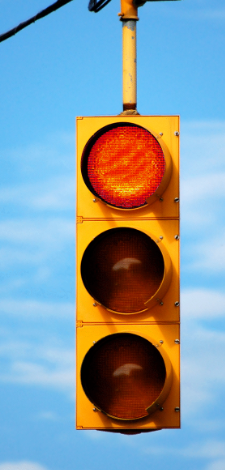 What is Conscience?
54-0321  WHAT.THINK.YE.OF.CHRIST_  CHICAGO.IL  SUNDAY_
See? Then you wade over that, and next thing you know, you pass by the church. You hear the hymns; you hear the preaching. Every red light God flashes before you, you just break the barriers down and go right on; don't pay any attention to conscience or nothing else. Then did God send a person to hell? No, you sent yourself. That's right. You went on your own accord. God throws every red light in front of you He could, and you just kept moving right on, headlong. You determined to do it.
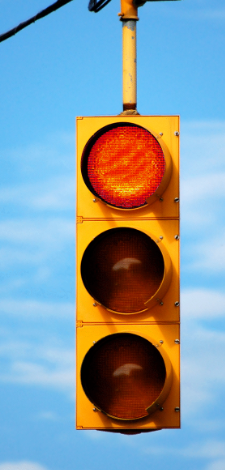 What is Conscience?
Now, there's a red light hanging down here in the city. 
If you run through that red light, the city's not responsible for you.
You did it on your own will. That's right. 
So then God has done everything that He can to keep people and to bring them to Him and love them.
What is Conscience?
Then, the soul, the conscience that once condemns you, isn't there any more, and you've gone altogether into intellectual. 
The soul, that inside conscience that told her she was wrong, that may be telling you same thing tonight, she'd went to her intellectual parts, and believing with her--with her mind, and had grieved away that Holy Spirit. It didn't speak to her no more.
Your soul will come up and recognize that's the truth, and you'll be lost. Your own conscience will haunt you through eternity, when you're having a form of godliness and denying God's Word
The church is pure. The church is purged by the Holy Spirit; their conscience is seared of doubt, and unbelief is taken away.
What is Conscience?
60-0709  GOD'S.PROVIDED.WAY.OF.APPROACH.TO.FELLOWSHIP_  KLAMATH.FALLS.OR  SATURDAY_
Your inner conscience speaks louder then your mouth does. You see? 
It's your subconscious on the inside, what you really think, that's what the Holy Spirit catches and reveals.
What is Conscience?
60-0229  THE.ONCOMING.STORM_  PHOENIX.AZ  V-15 N-2  MONDAY_
«  81       †        They were Finns, wonderful people, but it's a spirit of the nation. Wherever you go, you find the spirit of a nation. And you come to America, you've really had it then, that's the worst of all.
And my wife said to me, "Why, those people go to church, and I've often wondered why it didn't condemn their conscience."
I said, "My dear wife, let me tell you. They are Americans."
She said, "Well, why, aren't we?"
I said, "No." I said, "We just live here. But we've been born from above; the Holy Spirit of God come upon us."
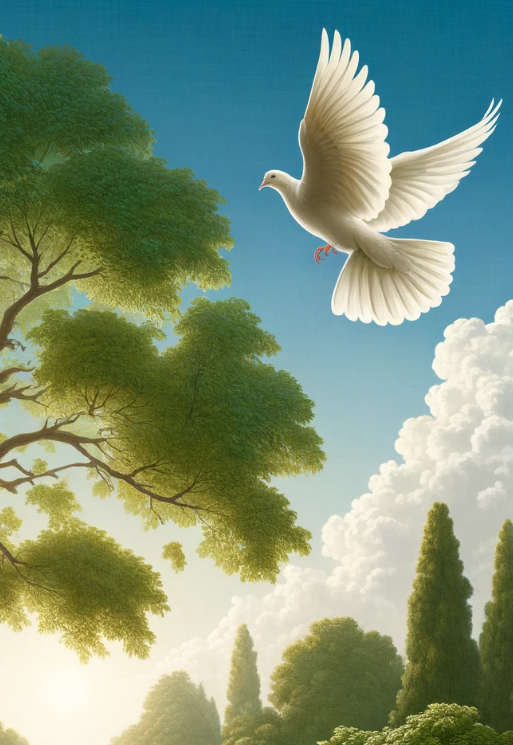 What is A Good Conscience?
a person's overall [moral] state 
and their sense of living in accordance with God's will.
EPHESIANS 4:29-30
»     29     †     Let no corrupt communication proceed out of your mouth, but that which is good to the use of edifying, that it may minister grace unto the hearers. 
»     30     †     And grieve not the holy Spirit of God, whereby ye are sealed unto the day of redemption.
Acts 24:16"And herein do I exercise myself, to have always a conscience void of offence toward God, and toward men.“
1 Timothy 1:5"Now the end of the commandment is charity out of a pure heart, and of a good conscience, and of faith unfeigned:“
1 Peter 3:16"Having a good conscience; that, whereas they speak evil of you, as of evildoers, they may be ashamed that falsely accuse your good conversation in Christ.“
1 Timothy 3:9"Holding the mystery of the faith in a pure conscience.“
1 Peter 2:19"For this is thankworthy, if a man for conscience toward God endure grief, suffering wrongfully."
What are some signs of A Good Conscience?
Obedience to God:…a person is actively seeking to follow God's commands and principles as outlined in Scripture.
Absence of guilt or shame:A good conscience unburdens you from a sense of guilt or shame for wrongdoing. They have a clear sense of being in right standing with God and others.
Sensitivity to the Holy Ghost: A good conscience is maintained by being responsive to the guidance and conviction of the Holy Ghost, which discerns right from wrong and prompts believers to live in accordance with God's will.
What are some signs of A Good Conscience?
61-0108  REVELATION.CHAPTER.FOUR.3_  JEFFERSONVILLE.IN  ROJC 645-716  SUNDAY_
Some people say, "It don't condemn me to--to wear short hair," the women. "It don't condemn me to wear manicure or makeups, or whatever it is. It don't condemn me to go to dances. It don't condemn me to tell a little white lie. It don't condemn me to play bridge in my bridge party." You know why? You ain't got nothing to condemn. "That don't hurt my conscience." You got no more conscience than a snake has hips. So you just... You ain't got no conscience, there ain't nothing there to hurt you. You're of the world!
But I challenge you to let Jesus Christ come in here and try to do it one time! Brother, you'll be so condemned you'll back off and shake your head from that thing just as certain as I'm standing here, 'cause He's holy. Listen, I'm quoting the Scripture, "If you love them things that's the world, things of the world, it's because the love of God is not even in you."
What are some signs of A Good Conscience?
59-0628E  QUESTIONS.AND.ANSWERS_  JEFFERSONVILLE.IN  COD  SUNDAY_
…say, "Well, I believe on the Lord, I don't have--don't condemn my conscience." 
No wonder, you haven't got nothing to condemn.
They say, "Well, dancing don't hurt me. Drinking a little sociable drink wouldn't hurt me." 
Because there's nothing in there to hurt. "Telling dirty jokes wouldn't bother me." Because why? There's nothing in there it'll hurt.
What are some signs of A Good Conscience?
54-0103E  QUESTIONS.AND.ANSWERS.2_  JEFFERSONVILLE.IN  COD  SUNDAY_
«  21       †        Someone said not long ago, said, "Why, Brother Branham, we don't need anybody to teach us. When the Holy Ghost comes, we don't need anybody to teach." Said, "The Bible says you do not--not need teaching."
I said, "Then why did the same Holy Spirit set in the church teachers?" See, see? He set the church in order. He was. We got to have teachers. That's right.
But you oughtn't to have anyone... Don't have to teach you saying, "Thou shalt not commit adultery; thou shalt not sware, and take..." You already know that. Your very conscience of the Holy Spirit tells you it's wrong to do that.
But now, as far as Scriptural teaching, it takes a Holy Ghost anointed. That's right. And God has set the church in order by apostles and prophets, and gifts of healing, and miracles, and so forth. He set the church in order and put the teachers and so forth in there to guide and direct His church. And this morning, we--as we said, Jesus over the earth as His Body... And just as His body moves, it's just like a shadow reflecting to the earth. It'll move with it.
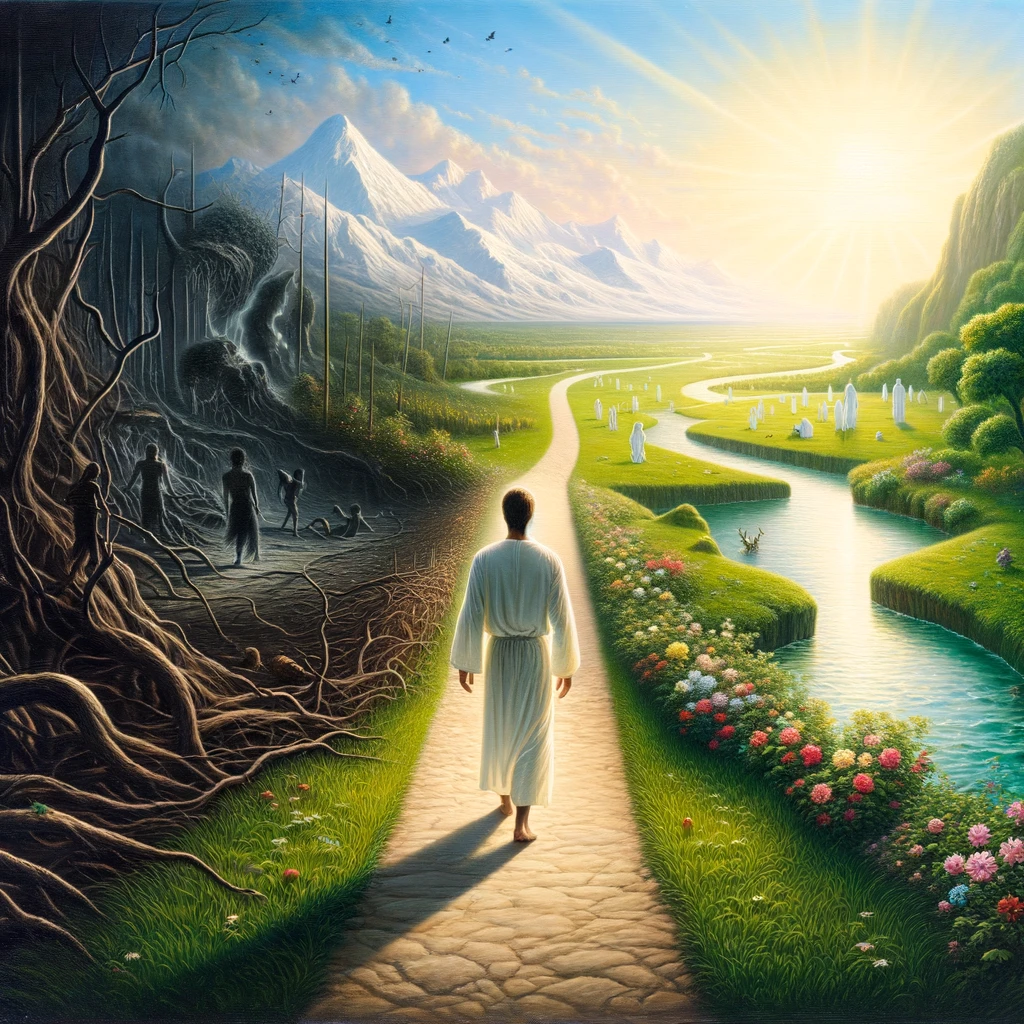 What is A Good Conscience?
What are some signs of A Good Conscience?
53-0614E  I.PERCEIVE.THAT.THOU.ART.A.PROPHET_  CONNERSVILLE.IN  SUNDAY_
«  E-1d       †        If I never see you again, I'll have to say that I've tried to be honest before people and before God. Meetings, I realize there's been so much pressure put on meetings for money. And that is something that ought not to be done.
I found three things that hurts ministers. First, is money, then popularity.
When he begins to think he's something, then that's when he's on his road out. Then women. That's right. Money, women, and popularity. And I tell you, that's what wrecks a many a good preacher and puts him up on the shelf. Shun the appearance of those things. And by God's grace, to this day, if I was laying across the pulpit now, saying my last words, by God's grace, He's helped me do that. 
And I--if I stand at the judgment, I want to have a good clear conscience when I as--answer for my stewardship, that I've done the best that I know how before God.
HEBREWS 13:18-22
»     18     †     Pray for us: for we trust we have a good conscience, in all things willing to live honestly. 
»     19     †     But I beseech you the rather to do this, that I may be restored to you the sooner.
HEBREWS 13:20-22
»     20     †     Now the God of peace, that brought again from the dead our Lord Jesus, that great shepherd of the sheep, through the blood of the everlasting covenant, 
»     21     †     Make you perfect in every good work to do his will, working in you that which is wellpleasing in his sight, through Jesus Christ; to whom be glory for ever and ever. Amen.
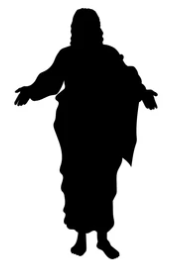 HEBREWS 13:23-25
»     22     †     And I beseech you, brethren, suffer the word of exhortation: for I have written a letter unto you in few words. 
»     23     †     Know ye that our brother Timothy is set at liberty; with whom, if he come shortly, I will see you. 
»     24     †     Salute all them that have the rule over you, and all the saints. They of Italy salute you. 
»     25     †     Grace be with you all. Amen.
Summary of Hebrews 13
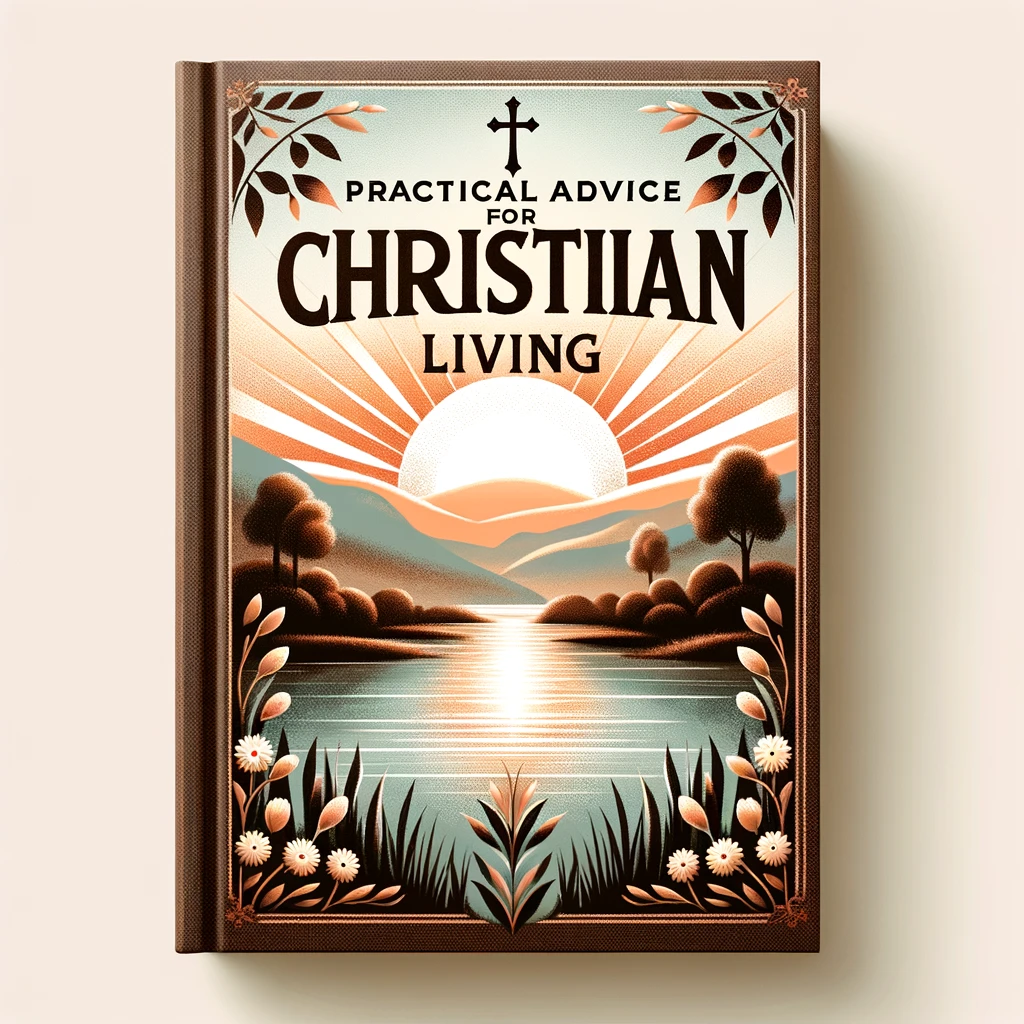 Summary of Hebrews 13
Show love and hospitality to one another and to strangers (verses 1-2). 
Remember those who are imprisoned or mistreated, to honor marriage, and to avoid sexual immorality (verses 3-4). 
We’re warned against the love of money and encouraged to be content. God promised to never to leave or forsake us (verses 5-6). 
Remember and imitate the faith of our spiritual leaders, considering the outcome of their way of life (verse 7). 
Paul emphasizes the unchanging nature of Jesus Christ and warns against being carried away by strange teachings (verses 8-9).
Summary of Hebrews 13
Christians must bear the reproach of Christ, because we’re seeking a heavenly city rather than an earthly one. (verses 10-14) 
Christians sacrifice themselves, including the sacrifice of praise to God continually, doing good and sharing with others. (verses 15-16) 
We’re called to obey and submit to our spiritual leaders, as they keep watch over our souls. (verse 17)
Summary of the Book of Hebrews
Jesus is God Jesus is shown to be above all prophets, angels, Moses, and the OT Levitical priesthood. He is the ultimate revelation of God, the eternal high priest, and the perfect sacrifice for sin. 
The New Covenant: Christ's death and resurrection establish a New Covenant that fulfills and replaces the Old Covenant. This New Covenant offers better promises, a better hope, and a better sacrifice. 
Faith and perseverance:Paul stresses the importance of faith and perseverance in the face of trials and hardships. He shows us examples of Old Testament heroes who demonstrated faith and endured suffering. 
Warning against apostasy:Paul warns against falling away from the faith and the consequences of rejecting Christ, and urges the reader to hold fast to their confession and not to turn back to their former ways. 
The heavenly sanctuary: Paul compares the earthly tabernacle with the heavenly sanctuary, where Christ serves as the high priest. He emphasizes the perfection and eternal nature of Christ's sacrifice. 
Practical Christian living: The final chapters of Hebrews offer practical advice for Christian living, including brotherly love, hospitality, caring for others, and submitting to spiritual leaders.
Notable Scriptures
Hebrews 1:1-3
"God, who at sundry times and in divers manners spake in time past unto the fathers by the prophets, Hath in these last days spoken unto us by his Son, whom he hath appointed heir of all things, by whom also he made the worlds; Who being the brightness of his glory, and the express image of his person, and upholding all things by the word of his power, when he had by himself purged our sins, sat down on the right hand of the Majesty on high;"

Hebrews 4:12
"For the word of God is quick, and powerful, and sharper than any twoedged sword, piercing even to the dividing asunder of soul and spirit, and of the joints and marrow, and is a discerner of the thoughts and intents of the heart."

Hebrews 4:14-16
"Seeing then that we have a great high priest, that is passed into the heavens, Jesus the Son of God, let us hold fast our profession. For we have not an high priest which cannot be touched with the feeling of our infirmities; but was in all points tempted like as we are, yet without sin. Let us therefore come boldly unto the throne of grace, that we may obtain mercy, and find grace to help in time of need."

Hebrews 6:19-20
"Which hope we have as an anchor of the soul, both sure and stedfast, and which entereth into that within the veil; Whither the forerunner is for us entered, even Jesus, made an high priest for ever after the order of Melchisedec."
Notable Scriptures
Hebrews 11:1
"Now faith is the substance of things hoped for, the evidence of things not seen."

Hebrews 11:6
"But without faith it is impossible to please him: for he that cometh to God must believe that he is, and that he is a rewarder of them that diligently seek him."

Hebrews 12:1-2
"Wherefore seeing we also are compassed about with so great a cloud of witnesses, let us lay aside every weight, and the sin which doth so easily beset us, and let us run with patience the race that is set before us, Looking unto Jesus the author and finisher of our faith; who for the joy that was set before him endured the cross, despising the shame, and is set down at the right hand of the throne of God."

Hebrews 12:11
"Now no chastening for the present seemeth to be joyous, but grievous: nevertheless afterward it yieldeth the peaceable fruit of righteousness unto them which are exercised thereby."

Hebrews 13:5-6
"Let your conversation be without covetousness; and be content with such things as ye have: for he hath said, I will never leave thee, nor forsake thee. So that we may boldly say, The Lord is my helper, and I will not fear what man shall do unto me."
Grace be with you all. Amen.HEBREWS 13:25